Database ProcessingCS 451 / 551
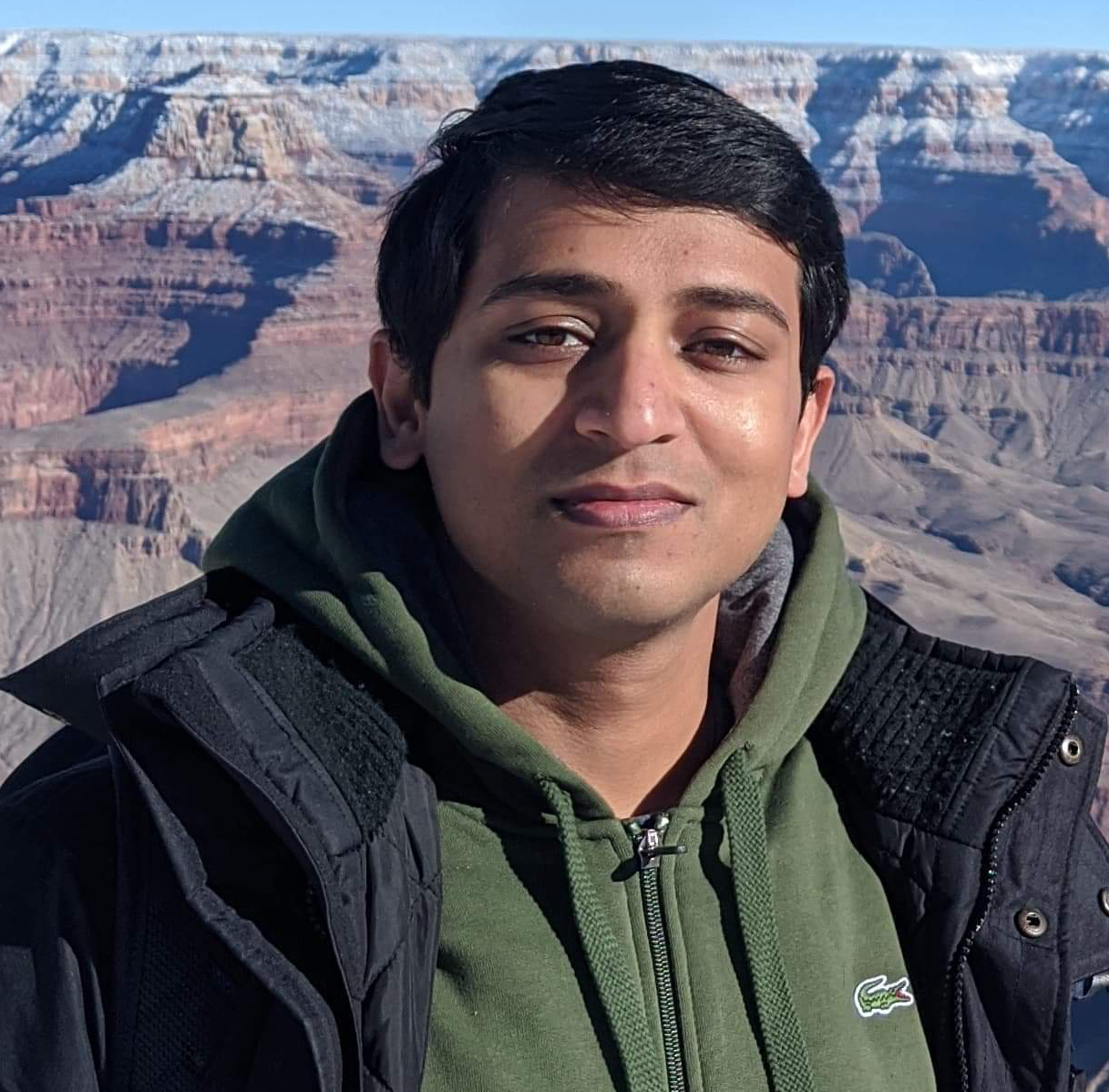 Lecture 13: 
Two-Phase Locking and 
Time-Stamp Ordering
Suyash Gupta
Assistant Professor
Distopia Labs and ORNG
Dept. of  Computer Science
(E) suyash@uoregon.edu
(W) gupta-suyash.github.io
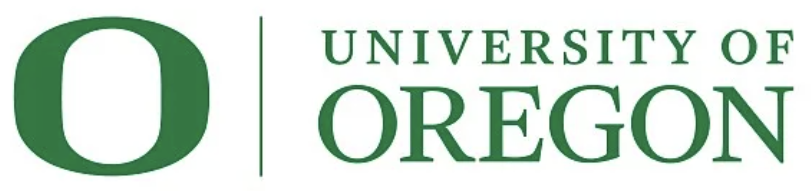 Assignment 3 is Out!Deadline: Dec 3, 2024 at 11:59pmNo Presentations for Assignment 3.Final Exam: Dec 13, 2024 at 8-10amSyllabus  Main focus on course not covered in Midterm, but questions can be on index and storage.
2
Last Class
We discussed possibility of deadlocks in 2PL.

There are two ways to manage deadlocks:

Deadlock Detection  When deadlock occurs, detect and solve.

Deadlock Prevention  Prevent deadlock from occurring in the first place.
3
Deadlock Detection
Create a waits-for graph.

Waits-for graph keep track of what locks each transaction is waiting to acquire. 

In the wait-for graph:
Nodes are transactions 
Add an Edge from transaction Ti to Tj if Ti is waiting for Tj to release a lock. 
The system periodically checks for cycles in waits- for graph and then decides how to break it.
4
Deadlock Detection
Three transactions and three data-items
Time
5
Deadlock Detection
T1
T2
T3
Time
6
Deadlock Detection
T1
T2
T3
Time
7
Deadlock Detection
T1
T2
T3
Time
8
Deadlock Handling
When the DBMS detects a deadlock, it will select a victim. 

The victim transaction is rollbacked to break the cycle. 

The victim transaction is either restarted in the future or aborted. 

Performance trade-off between the frequency of checking for deadlocks and the time transactions wait before deadlocks are broken.
9
Deadlock Handling: Victim Selection
Selecting a victim depends on several factors:
Age (lowest timestamp).
Progress (least/most queries executed)
The number of items already locked.
The number of transactions that need to be rollbacked along with it.
 
Note: if your DBMS plans to restart the rollbacked transaction, do take into account starvation.
The number of times a transactions has been restarted in the past.
10
Deadlock Prevention
11
Deadlock Prevention
If a transaction tries to acquire a lock that is held by another transaction, kill one of them to prevent a deadlock. 

No need for a waits-for graph or detection algorithm.
12
Deadlock Prevention
So how to achieve deadlock prevention?
13
Deadlock Prevention
So how to achieve deadlock prevention?

Assign a timestamp (time of arrival in the system) to each transaction.

Prioritize transactions based on the value of timestamps.
For example: Higher timestamp, lower the priority.
14
Deadlock Prevention
So how to achieve deadlock prevention?

Assign a timestamp (time of arrival in the system) to each transaction.

Prioritize transactions based on the value of timestamps.
For example: Higher timestamp, lower the priority

Two Designs:
Wait-Die
Wound-Wait
15
Deadlock Prevention: Wait-Die
Old Waits for Young

If requesting transaction has higher priority than holding transaction, then requesting transaction waits for holding transaction. 

Otherwise requesting transaction aborts.
16
Deadlock Prevention: Wait-Die
Three transactions and three data-items
Time
17
Deadlock Prevention: Wait-Die
T1 waits!
Time
18
Deadlock Prevention: Wait-Die
T2 waits!
Time
19
Deadlock Prevention: Wait-Die
T3 aborts, which allows T2 to finish and thus T1!
Time
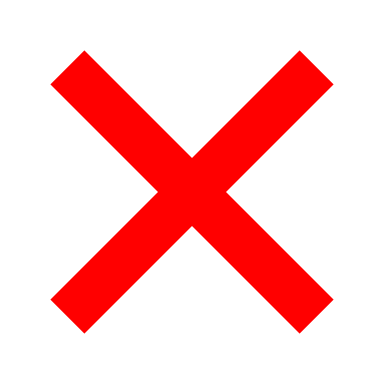 20
Deadlock Prevention: Wound-Wait
Young Waits for Old

If requesting transaction has higher priority than holding transaction, then holding transaction aborts and releases lock. 

Otherwise requesting transaction waits.
21
Deadlock Prevention: Wound-Wait
Three transactions and three data-items
Time
22
Deadlock Prevention: Wound-Wait
T1 needs a lock held by T2, so we abort T2.

This allows T1 to finish and release locks later.
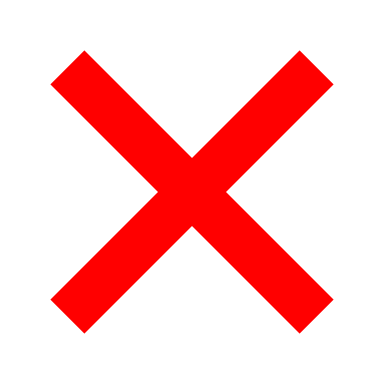 Time
23
Deadlock Prevention: Wound-Wait
T3 waits for T1 as young waits for old.
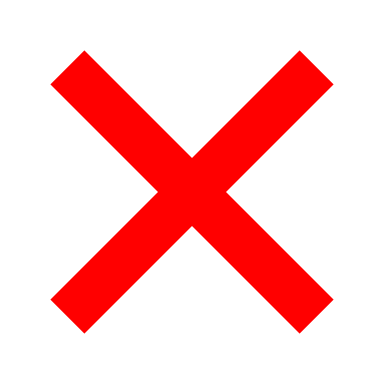 Time
24
Deadlock Prevention
Why do these schemes guarantee no deadlocks?
25
Deadlock Prevention
Why do these schemes guarantee no deadlocks?
 
Ensure that waiting for locks occur in only one.

When a transaction restarts, what is its priority?
26
Deadlock Prevention
Why do these schemes guarantee no deadlocks?
 
Ensure that waiting for locks occur in only one.

When a transaction restarts, what is its priority? 

Its original timestamp to prevent the transaction from starving.
27
Lock Granularities
What is the right granularity of acquiring a lock?
28
Lock Granularities
What is the right granularity of acquiring a lock?

The DBMS needs to decide the lock granularity: page, tuple, or attribute?

Finer the lock granularity, better the performance and harder to guarantee code correctness.

Finer the lock granularity, frequent the need to request/acquire locks.
29
Lock Granularities
Slightly Rare
Very Common
Common
Very Common
Rare
30
Lock Granularities
Say a transaction T1 has locked some attribute in Table 2/ Page 1 and another transaction T2 wants to lock the full database, how to check if T2’s request can / cannot be satisfied?
31
Intention Locks
An intention lock allows locking a higher-level node in shared or exclusive mode without checking all the descendent nodes. 

If a node is locked in an intention mode, then some transaction has acquired a lock at the lower level in the tree.
32
Intention Locks
Intention-Shared (IS)
Indicates explicit locking at lower level with S-Locks. 
Intent to get S-Lock(s) at finer granularity. 

Intention-Exclusive (IX)
Indicates explicit locking at lower level with X-Locks.
Intent to get X-Lock(s) at finer granularity. 

Shared+Intention-Exclusive (SIX) 
The subtree rooted by that node is locked explicitly in S mode and at a further lower level explicit locking with X-Locks.
33
Lock Compatibility Matrix
If a transaction Ti holds a lock, can another transaction Tj acquire a lock.
Tj Wants
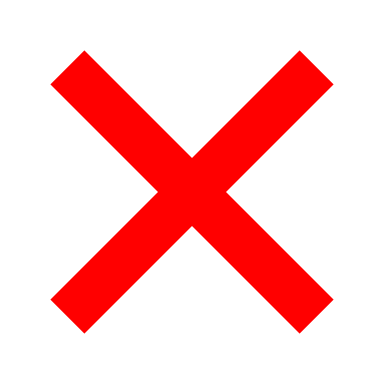 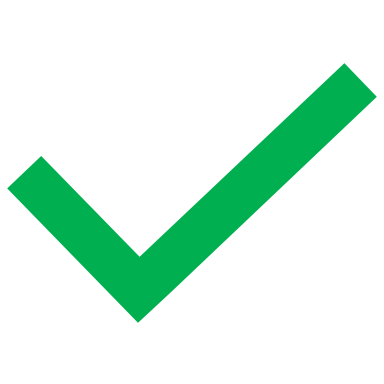 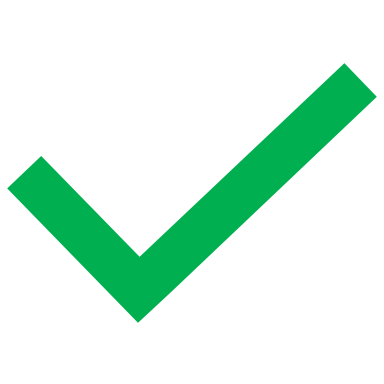 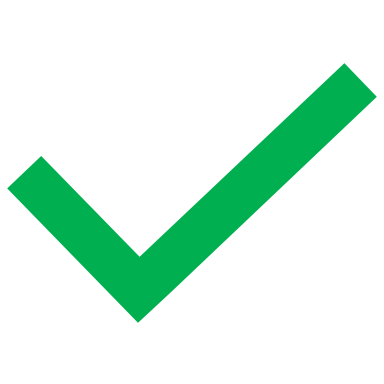 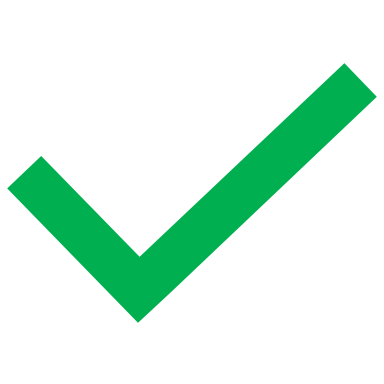 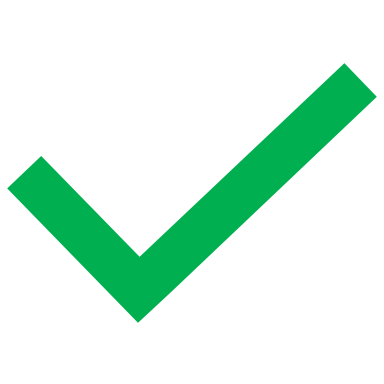 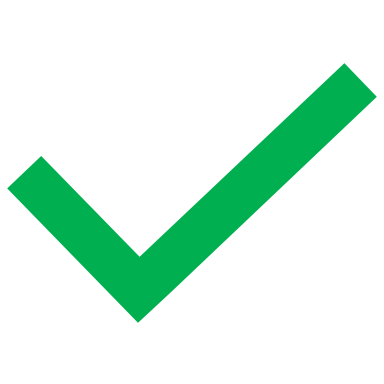 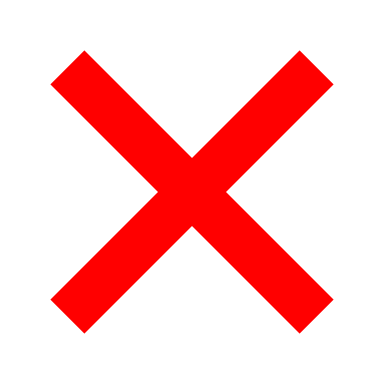 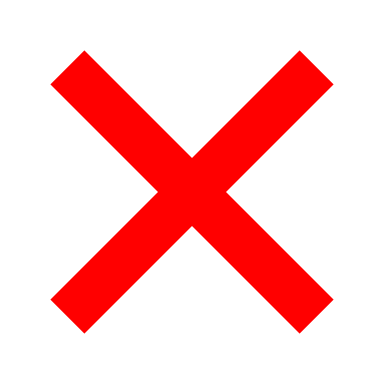 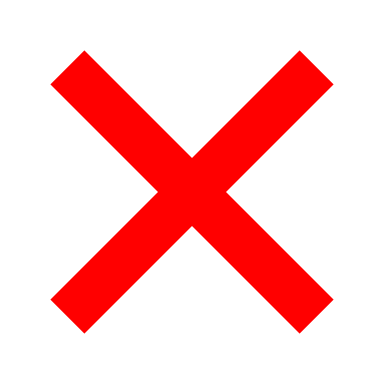 Ti Holds
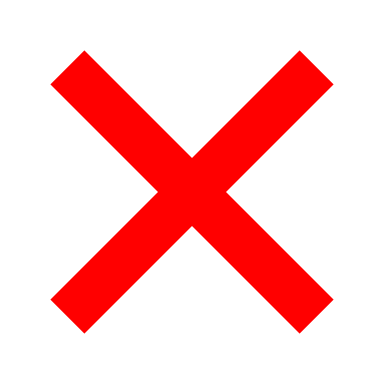 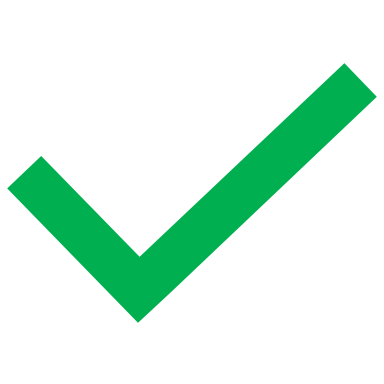 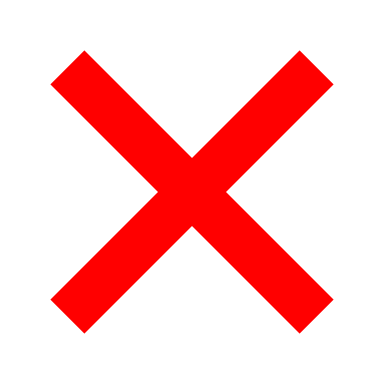 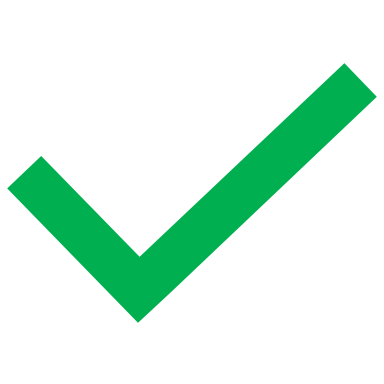 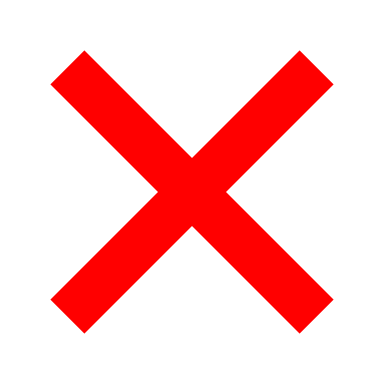 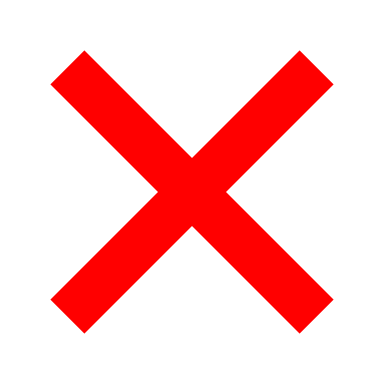 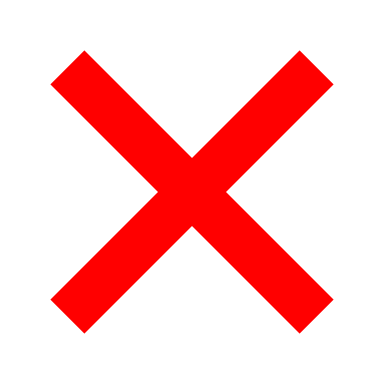 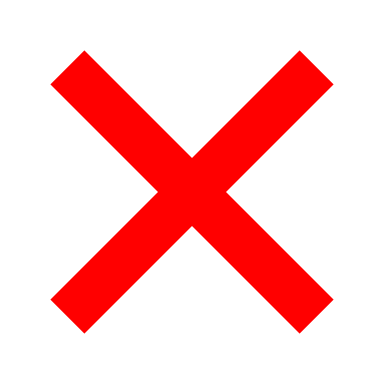 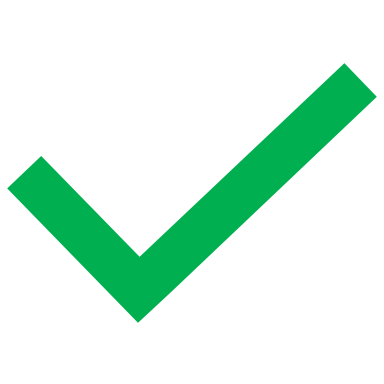 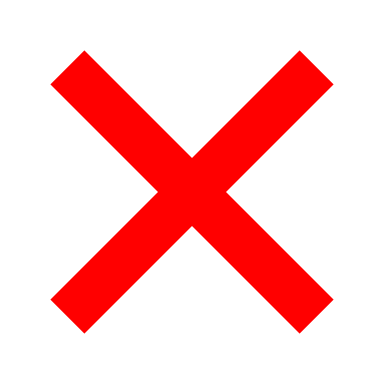 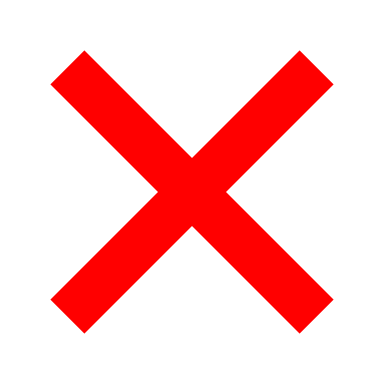 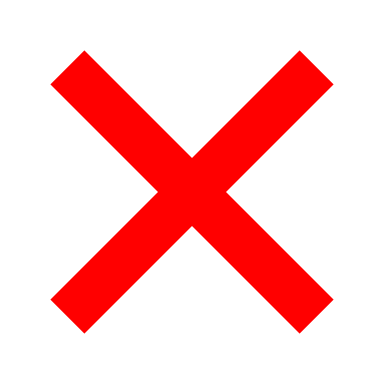 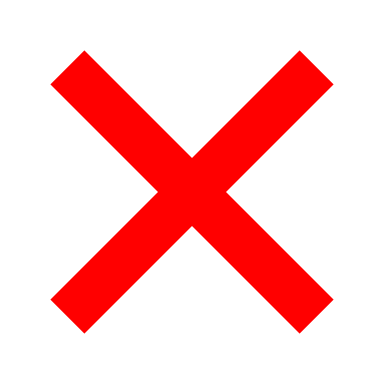 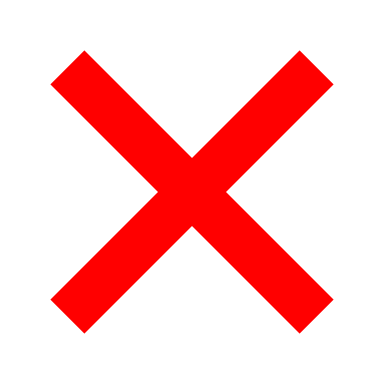 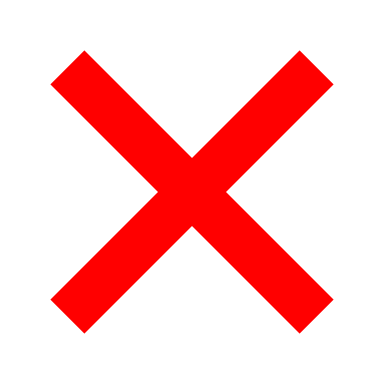 34
Locking Protocol
A transaction tries to fetch an appropriate lock at highest level of the database hierarchy. 

To get S or IS lock on a node, the transaction must have at least IS lock on the parent node. 

To get X, IX, or SIX on a node, the transaction must have at least IX lock on the parent node.
35
Example 1
T1  Read a CS employee Kang’s salary.
T2  Increase a History employee Anakin’s salary by $100.

How can we acquire locks in this example?
36
Example 1
Example 1
T1 starts locking
Example 1
T1 starts locking
IST1
Example 1
T1 starts locking
IST1
IST1
Example 1
T1 starts locking
IST1
IST1
IST1
ST1
Example 1
T2 starts locking and IS and IX are compatible
IST1
IST1
ST1
IXT2
IST1
Example 1
T2 starts locking
IST1
IST1
ST1
IXT2
IXT2
IXT2
XT2
IST1
Example 2
T1  Read all CS employees salary and increase Kang’s salary by $100.
T2  Read salary of CS employee Thanos.
T3  Read all CS employees salary .

How can we acquire locks in this example?
44
Example 2
Example 2
T1 starts locking
SIXT1
Example 2
T1 starts locking
SIXT1
SIXT1
SIXT1
XT1
Example 2
T2 starts locking
SIXT1
SIXT1
SIXT1
XT1
IST2
Example 2
T2 starts locking
SIXT1
SIXT1
SIXT1
XT1
IST2
IST2
IST2
ST2
Example 2
T3 starts locking
SIXT1
SIXT1
SIXT1
XT1
IST2
IST2
IST2
ST2
ST3
Example 2
T3 is not allowed to lock until T1 finishes because T3 wants to read something which has SIX intention!
SIXT1
SIXT1
SIXT1
XT1
IST2
IST2
IST2
ST2
ST3
Lock Escalation
The DBMS automatically switches to coarser-grained locks when a transaction acquires too many finer-grained locks. 

Reduces the number of requests that the lock manager needs to process.
52
Discussion
2PL forces transactions to acquire locks!

Strong Strict 2PL forces transactions to acquire locks early to prevent cascade aborts!

These protocols take a pessimistic approach and assume that conflicts are common and transactions access a lot of data items!

Can we do better?
53
Timestamp Ordering Concurrency Control
54
Timestamp Ordering Concurrency Control
An optimistic concurrency control protocol.

Assumption:
Conflicts between transactions are rare.
Transactions are short-lived.

Optimized for the no-conflict cases.
55
Assigning Timestamps
Each transaction Ti is assigned a unique monotonically increasing timestamp. 

Let TS(Ti) be the timestamp allocated to transaction Ti. 

When to assign the timestamp  Depends on the design.

How to generate a timestamp?
56
Assigning Timestamps
Each transaction Ti is assigned a unique monotonically increasing timestamp. 

Let TS(Ti) be the timestamp allocated to transaction Ti. 

When to assign the timestamp  Depends on the design.

How to generate a timestamp?
Wall clock time / System time
Logical counter
Hybrid
57
Timestamp Ordering Concurrency Control
Timestamps are used to determine the serializability order of transactions.

For two transactions Ti and Tj, if TS(Ti) < TS(Tj), then 
The DBMS must ensure that the execution schedule for these transactions is equivalent to the serial schedule where Ti appears before Tj . 

Each database object (e.g., tuple) need to track the timestamps of that last accessed/modified them.
58
Optimistic Concurrency Control
Timestamp Ordering (T/O) can be used to design an OCC protocol.

In OCC using T/O, DBMS creates a private workspace for each transaction.
59
Optimistic Concurrency Control
Timestamp Ordering (T/O) can be used to design an OCC protocol.

In OCC using T/O, DBMS creates a private workspace for each transaction.

Each object read is copied into workspace.
60
Optimistic Concurrency Control
Timestamp Ordering (T/O) can be used to design an OCC protocol.

In OCC using T/O, DBMS creates a private workspace for each transaction.

Each object read is copied into workspace. 

Updates/Writes are applied to workspace.
61
Optimistic Concurrency Control
Timestamp Ordering (T/O) can be used to design an OCC protocol.

In OCC using T/O, DBMS creates a private workspace for each transaction.

Each object read is copied into workspace. 

Updates/Writes are applied to workspace.
 
When a transaction commits, the DBMS checks if the workspace writes conflict with other transactions. 

If there are no conflicts, the workspace write set is copied to the database.
62
OCC Phases
How does OCC work?
63
OCC Phases
How does OCC work?

Three Phases of OCC:
Read Phase
Validation Phase
Write Phase
64
Read Phase
Track the read/write sets of each transaction and store the writes of each transaction in a private workspace.

DBMS copies every tuple that the transaction accesses from the database to its private workspace.
65
Validation Phase
Assign the transaction a unique timestamp (TS) and then check whether it conflicts with other transactions.
66
Write Phase
If validation is successful, set the write timestamp (W-TS) for all the modified objects in private workspace to the validation timestamp. 
Next, update the value and timestamp in the database. 

Otherwise abort transaction.
67
OCC Example I
Database
Time
68
OCC Example I
Database
T1 Workspace
Time
69
OCC Example I
Database
T1 Workspace
Time
70
OCC Example I
Database
T1 Workspace
Time
T2 Workspace
71
OCC Example I
Database
T1 Workspace
Time
T2 Workspace
72
OCC Example I
Database
T1 Workspace
Time
T2 Workspace
Timestamp for T2:
TS(T2) = 1
73
OCC Example I
Database
T1 Workspace
Time
T2 Workspace
Nothing written so no change to timestamp.
74
OCC Example I
Database
T1 Workspace
Time
No update to global database.
75
OCC Example I
Database
T1 Workspace
Time
Update in value.
76
OCC Example I
Database
T1 Workspace
Time
77
OCC Example I
Database
T1 Workspace
Time
Timestamp for T1:
TS(T1) = 2
78
OCC Example I
Database
T1 Workspace
Time
Write-Timestamp set for data-item A.
79
OCC Example I
Database
T1 Workspace
Time
No conflicts so updates written to global database.
80
Validation Phase
Assign the transaction a unique timestamp (TS) and then check whether it conflicts with other transactions.

When transaction Ti invokes Commit, the DBMS checks if it conflicts with other transactions. 

Simplest mechanism  Use serial validation. 

How can DBMS guarantee only serializable schedules are permitted?
81
Validation Phase
Assign the transaction a unique timestamp (TS) and then check whether it conflicts with other transactions.

When transaction Ti invokes Commit, the DBMS checks if it conflicts with other transactions. 

Simplest mechanism  Use serial validation. 

How can DBMS guarantee only serializable schedules are permitted?
Forward Validation
Backward Validation
82
Forward Validation
At the time of commit, each transaction checks if it conflicts with other concurrently ongoing transactions (yet to be committed).

Each going to commit transaction (at the validation step), checks the timestamps and read/write sets of other ongoing transactions.

There are three specific cases to satisfy:
83
Forward Validation: Case I
For two transactions T1 and T2, say T1 is at the validation step (T1 < T2 )
Check if T1 completes its Write phase before T2 begins its Read phase. 
No conflict as all T1 's actions happen before T2 ‘s.
Essentially, serial ordering.
84
Forward Validation: Case I
Time
85
Forward Validation: Case II
For two transactions T1 and T2, say T1 is at the validation step (T1 < T2 )
Check if T1 completes its Write phase before T2 starts its Write phase. 
T1 does not modify to any object read by T2.
WriteSet(T1) ⋂ ReadSet(T2) = 0
86
Forward Validation: Case II
Database
Time
87
Forward Validation: Case II
Database
T1 Workspace
Time
88
Forward Validation: Case II
Database
T1 Workspace
Time
89
Forward Validation: Case II
Database
T1 Workspace
Time
90
Forward Validation: Case II
Database
T1 Workspace
Time
T2 Workspace
91
Forward Validation: Case II
Database
T1 Workspace
Time
T2 Workspace
92
Forward Validation: Case II
Database
T1 Workspace
Time
T2 Workspace
T1 has to be aborted, fails Case II condition.
93
Forward Validation: Case II
How about this example?
Database
Time
94
Forward Validation: Case II
Database
T1 Workspace
Time
95
Forward Validation: Case II
Database
T1 Workspace
Time
96
Forward Validation: Case II
Database
T1 Workspace
Time
97
Forward Validation: Case II
Database
T1 Workspace
Time
T2 Workspace
98
Forward Validation: Case II
Database
T1 Workspace
Time
T2 Workspace
99
Forward Validation: Case II
Database
T1 Workspace
Time
T2 Workspace
Safe to commit and finish T2 as T2 completes before T1.
100
Forward Validation: Case II
Database
T1 Workspace
Time
T2 Workspace
Safe to commit and finish T1 as T2 has committed and it can be observed as logically finishing before T1!
101
Forward Validation: Case III
For two transactions T1 and T2, say T1 is at the validation step (T1 < T2 )
Check if T1 completes its Read phase before T2 completes its Read phase.
T1 should not modify any object read or written by T2.
WriteSet(T1) ⋂ ReadSet(T2) = 0
WriteSet(T1) ⋂ WriteSet(T2) = 0
102
Forward Validation: Case III
Database
Time
103
Forward Validation: Case III
Database
T1 Workspace
Time
104
Forward Validation: Case III
Database
T1 Workspace
Time
105
Forward Validation: Case III
Database
T1 Workspace
Time
T2 Workspace
106
Forward Validation: Case III
Database
T1 Workspace
Time
T2 Workspace
107
Forward Validation: Case III
Database
T1 Workspace
Time
T2 Workspace
108
Backward Validation
109
Backward Validation
At the time of commit, each transaction checks if it conflicts with other already committed transactions (transactions which were concurrent and have committed).

Each going to commit transaction (at the validation step), checks the timestamps and read/write sets of other committed transactions.

There are three specific cases to satisfy:
110
OCC: Write Phase
Propagate the changes in the transaction’s private workspace (write set) to the database. 

The idea is to make the transaction’s write-set visible to other transactions.

Serial Commits: Use a global lock to limit a single transaction to be in the Validation/Write phases at a time.
111
OCC Disadvantages
112
OCC Disadvantages
There is an overhead of copying data to private workspace. 
More data to copy, more expensive!

Validation/Write phase creates bottlenecks due to locking. 

Aborting a transaction is more expensive in OCC than in 2PL because it occurs after a transaction has already executed.
113